Mike Shipp
Regional Sales Manager
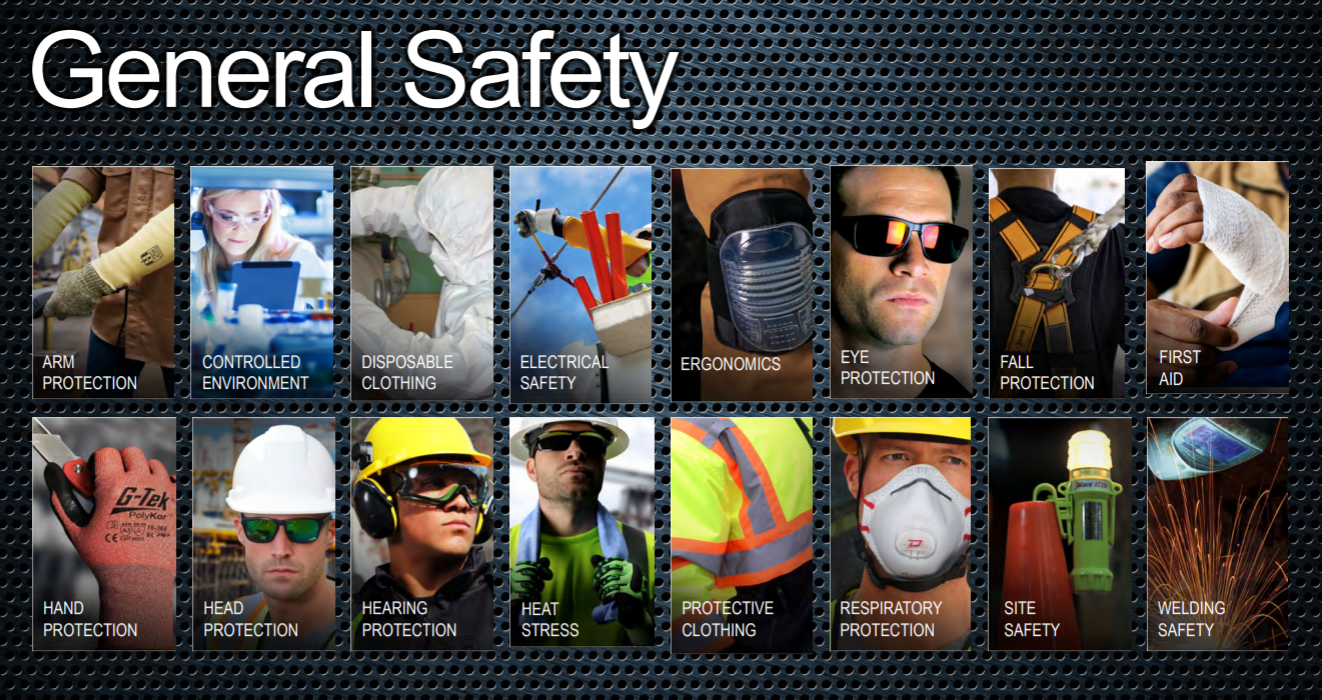 2
Our Brands
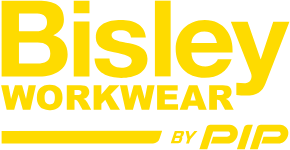 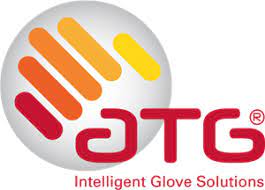 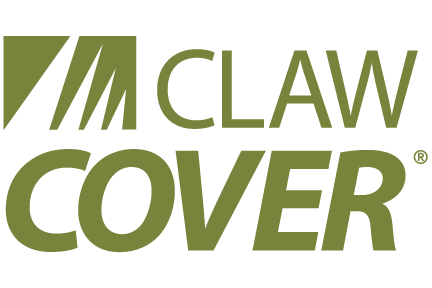 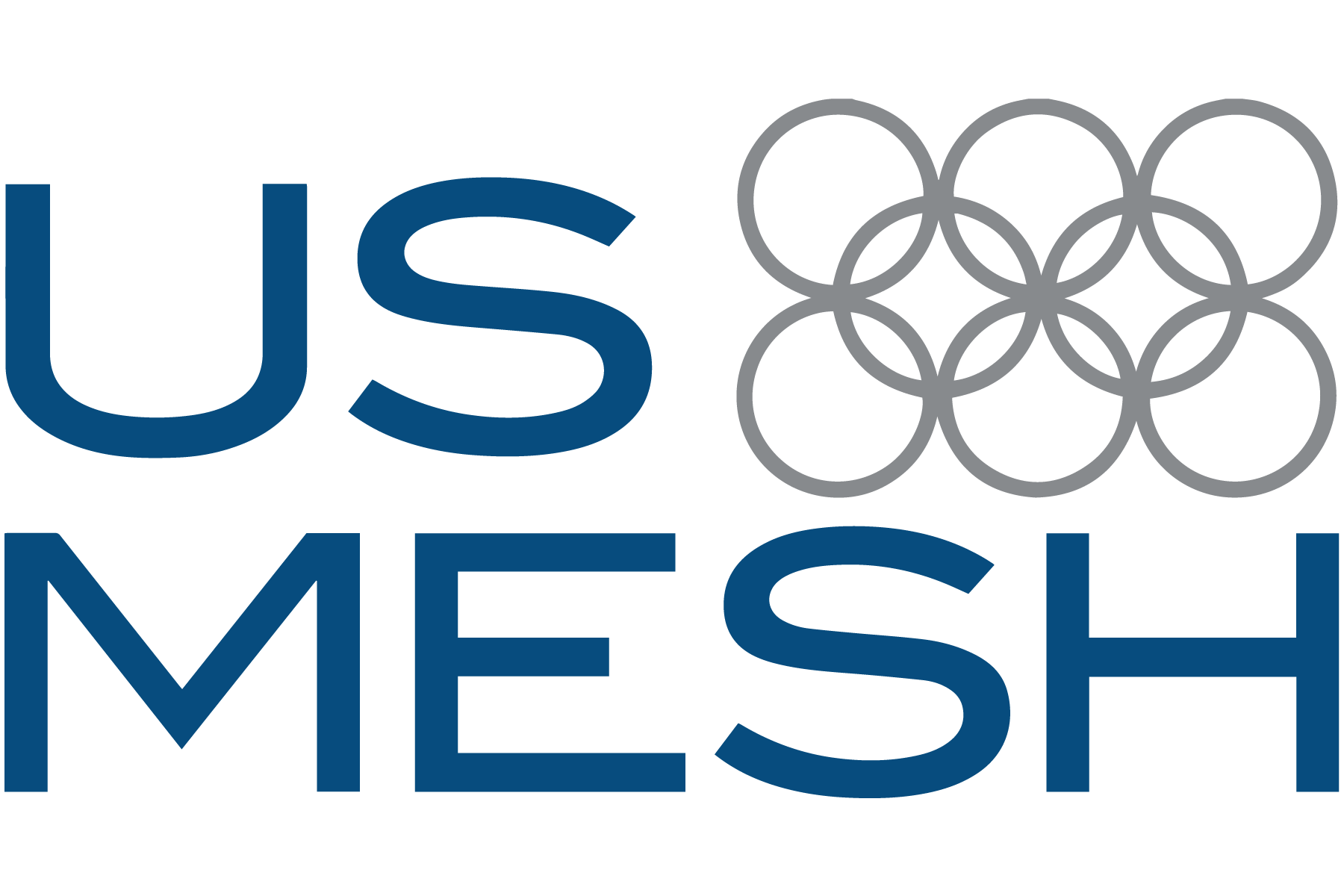 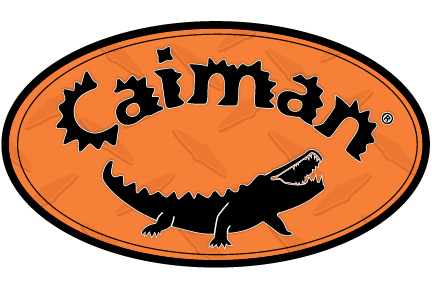 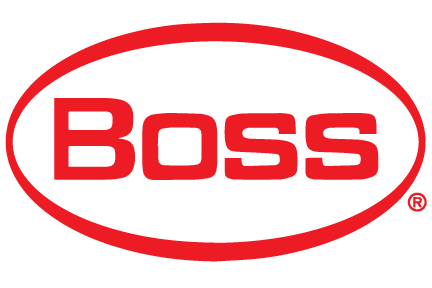 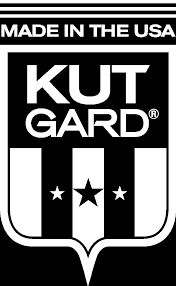 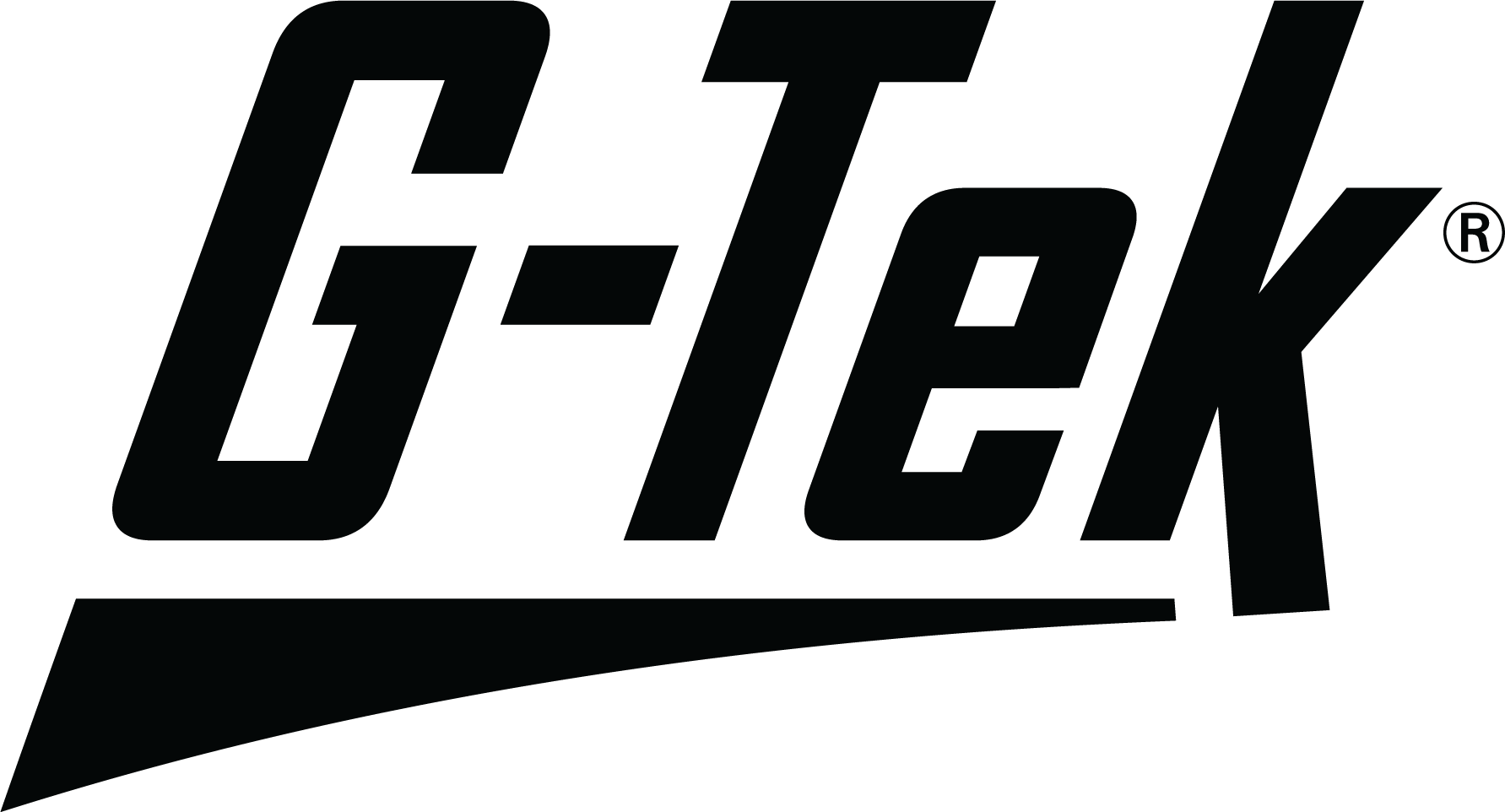 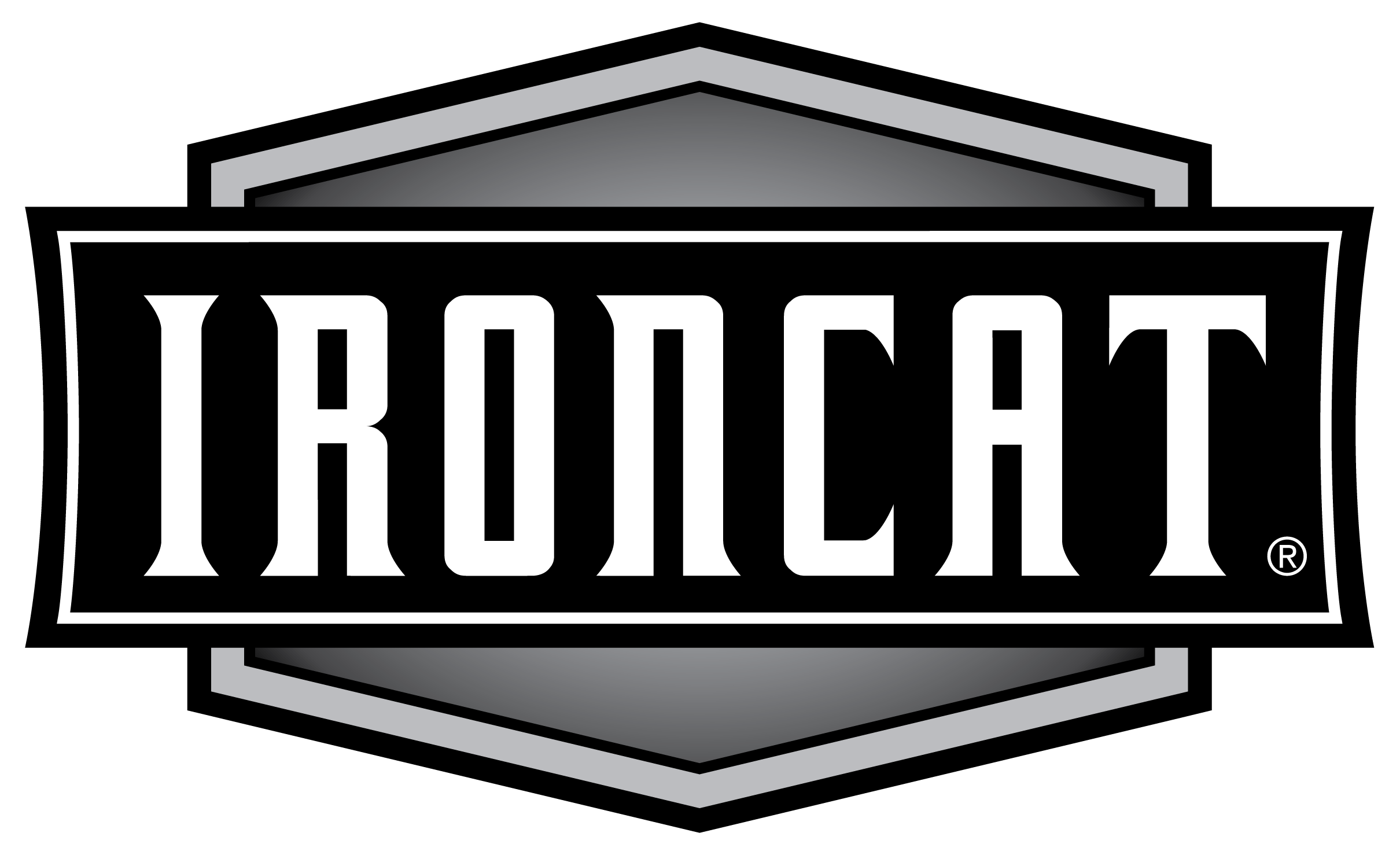 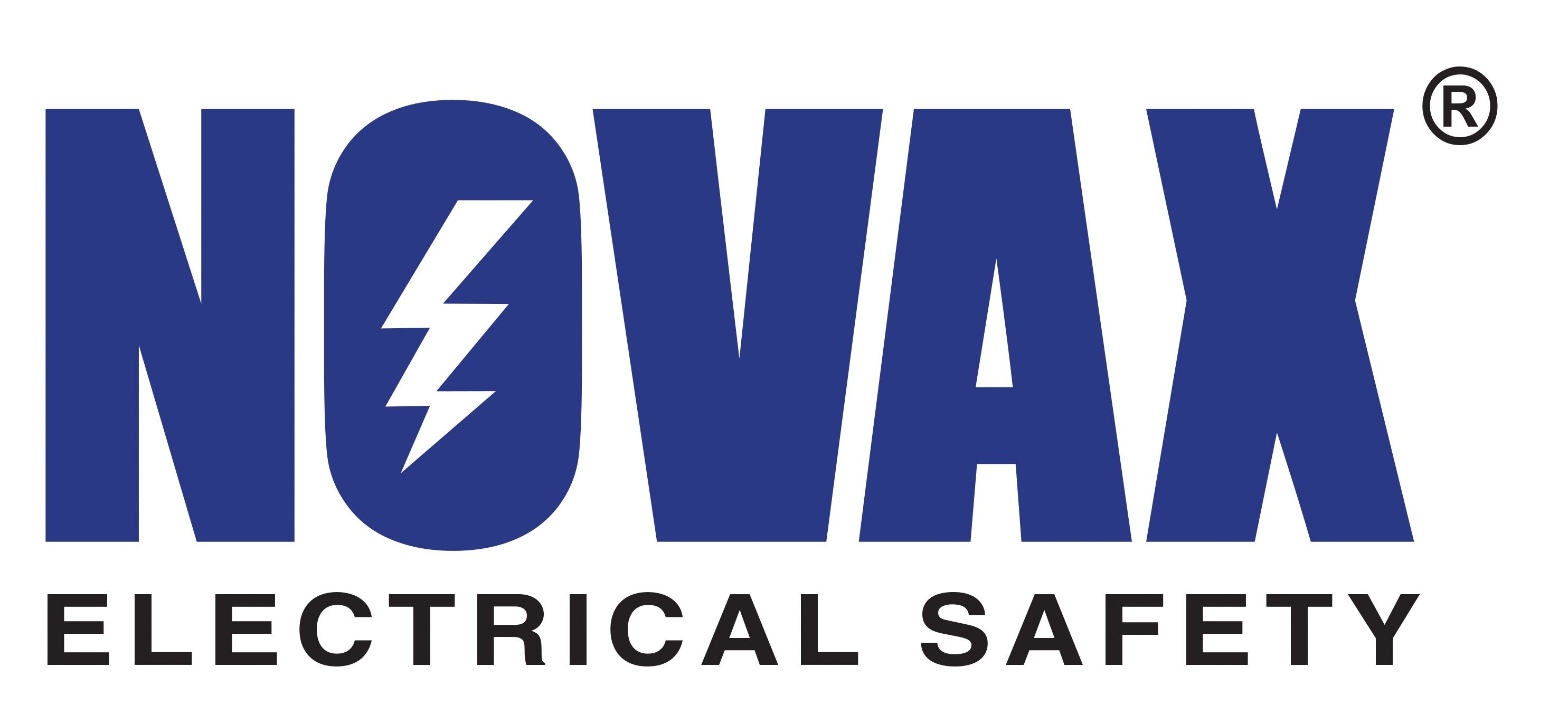 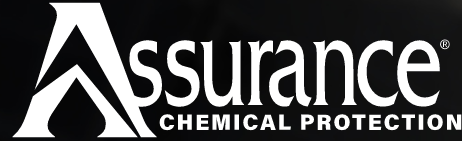 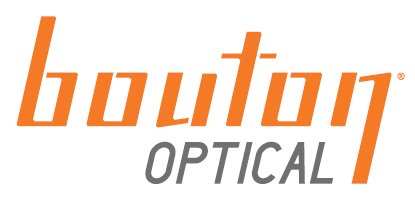 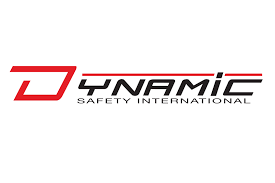 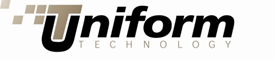 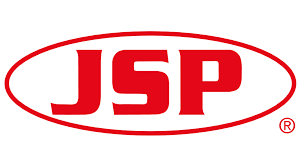 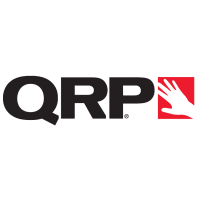 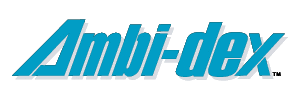 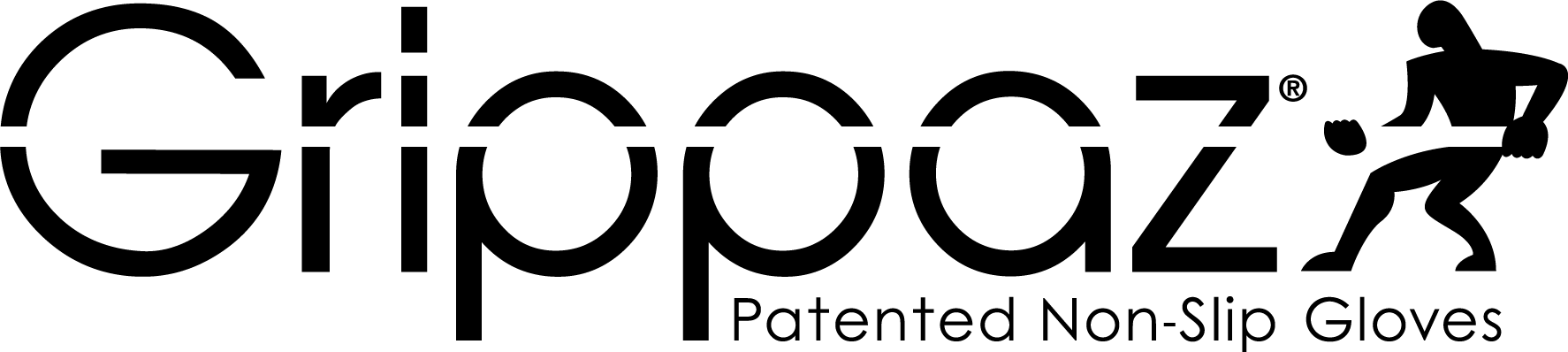 3
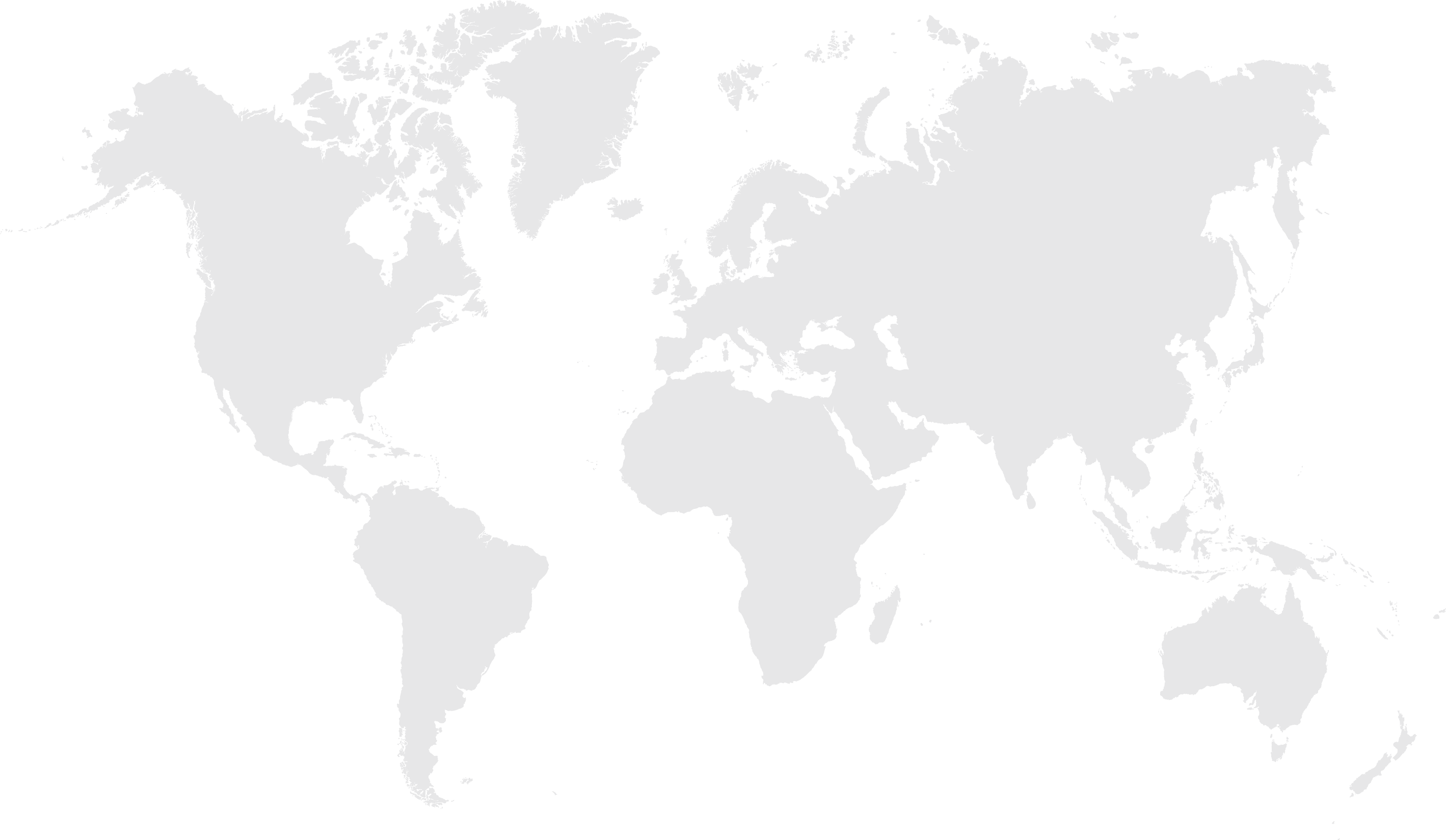 24 GLOBAL LOCATIONS
DISTRIBUTION CENTERS NORTH AMERICA
60,000 Sq Ft – Rancho Cucamonga, CA
50,0000 Sq Ft – La Miranda, CA
816,000 Sq Ft – Olive Branch, MS
150,000 Sq Ft – Guilderland, NY
250,000 Sq Ft – Cincinnati, OH
 35,000 Sq Ft – Canada
SALES, ADMINISTRATION & DISTRIBUTION CENTER
PIP France - L’Hermenault, France
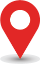 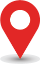 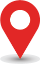 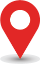 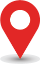 GLOBAL HEADQUARTERS
PIP GLOBAL - Latham, NY
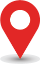 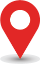 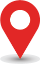 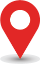 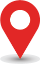 SALES & EXPORT DIVISION FOR GLOBAL CUSTOMERS OR PIP ENTITIES 
PIP AMEA - Shanghai, China
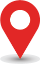 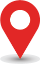 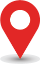 PIP – GLOBAL SUPPLY CHAIN
PIP Hong Kong - Hong Kong, China
West Chester Retail - Global Supply Chain - Shenzhen, China
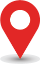 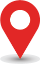 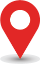 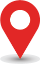 MANUFACTURING FACILITIES
McHenry Manufacturing - Bluffton, IN 
PR Industries - Chaska, MN
Black Pearl Productions - Guilderland, NY
US Mesh - North Attleboro, MA
PIP Canada - Laval (Montreal), Canada
Hearos de Mexico - Tijuana, Mexico
Uniform Technology- Longmont CO
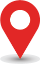 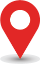 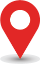 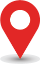 MANUFACTURING FACILITY
Pioneer - Tay Ninh, Vietnam
MANUFACTURING FACILITY
Disposable Glove – Thailand
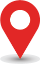 SALES, ADMINISTRATION & DISTRIBUTION FOR RETAIL DIVISION
West Chester - Sharonville, OH

SALES OF PROTECTIVE EAR PLUGS TO RETAIL
HEAROS LLC – Latham, NY

SALES OF UNIFORM & INSPECTION GLOVES
Century Gloves – Latham, NY

SALES OF REUSABLE APPAREL FOR CE
Uniform Technology – Longmont, CO
SALES, ADMINISTRATION & MANUFACTURING  FOR SPECIALTY HAND & ARM PROTECTION PRODUCTS
Worldwide - Wilkesboro, NC and Hamburg, NY

SALES AGENCY, FOOD PROCESSING MARKET
Processing Solution - Wilkesboro, NC

SALES, ADMINISTRATION FOR GLOVES & FINGERCOTS
QRP - Tucson, AZ
SALES, ADMINISTRATION & DISTRIBUTION CENTERS
PIP Australia – Eagle Farm, Australia
PIP Paramount Safety – Brisbane, Australia
PIP Bisley Workwear – Sydney, Australia
PIP SALES, ADMINISTRATION & DISTRIBUTION CENTERS O-U.S.
PIP Canada - Bolton (Toronto), Canada
PIP Canada - Laval (Montreal), Canada
PIP Canada - Mississauga Canada
PIP Mexico - Monterrey, Mexico
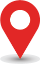 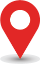 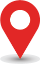 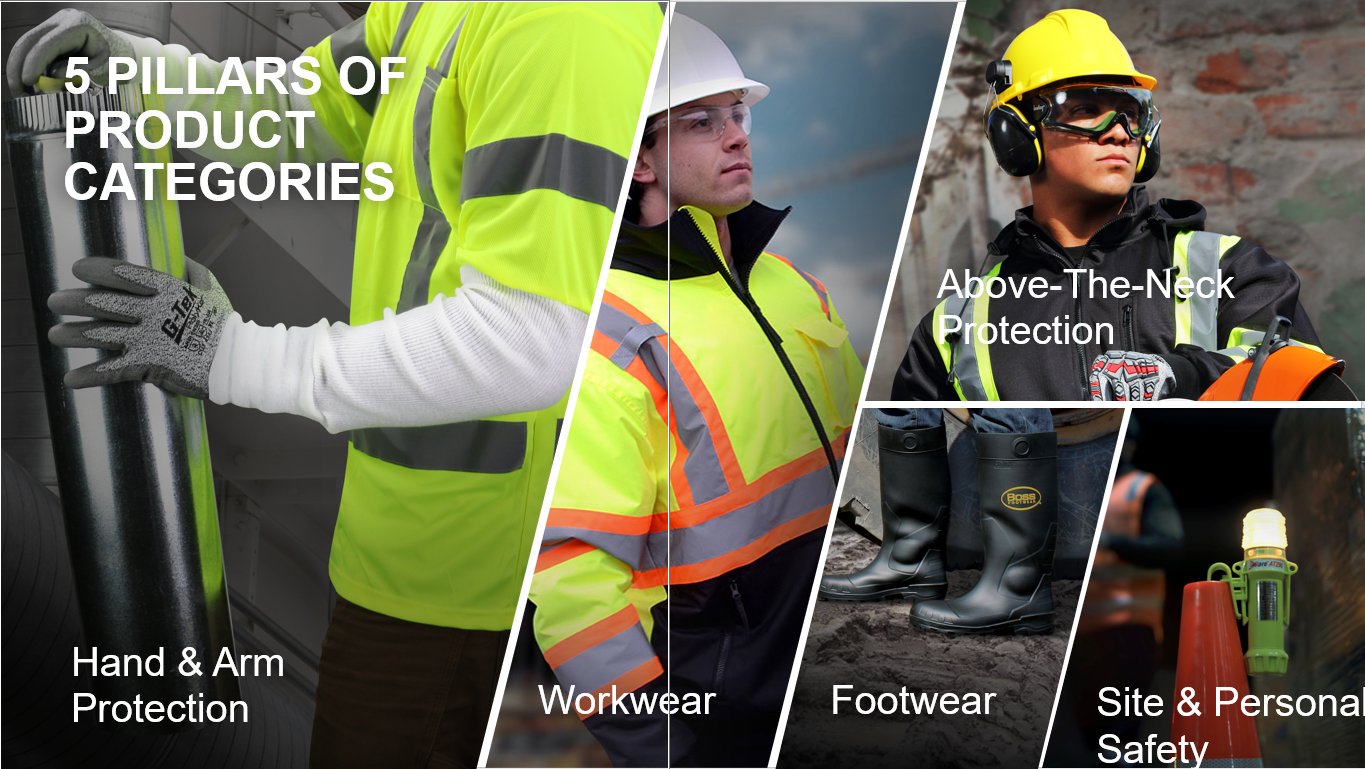 5
Custom Services
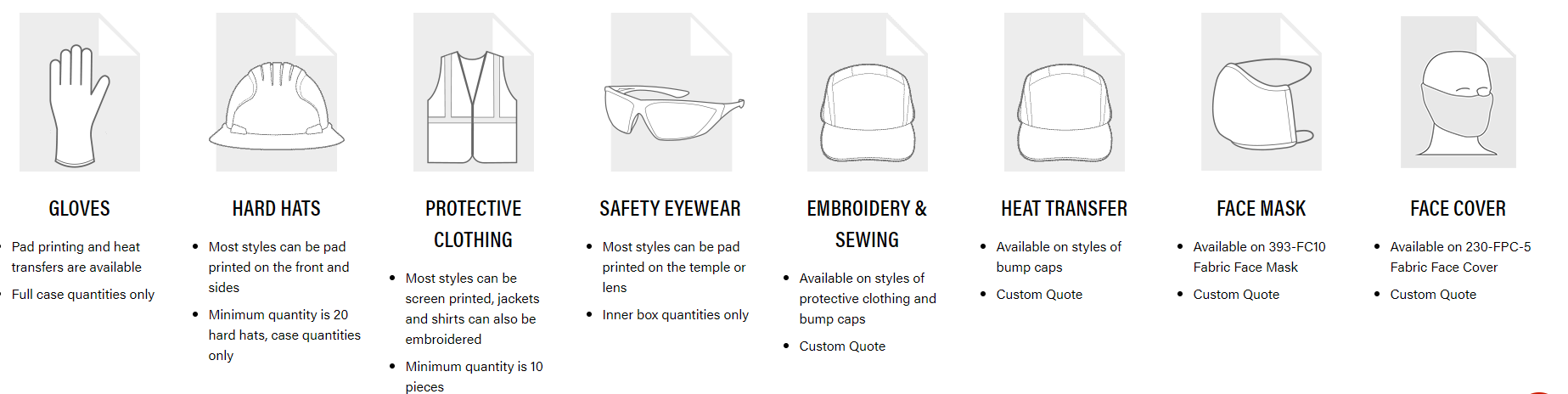 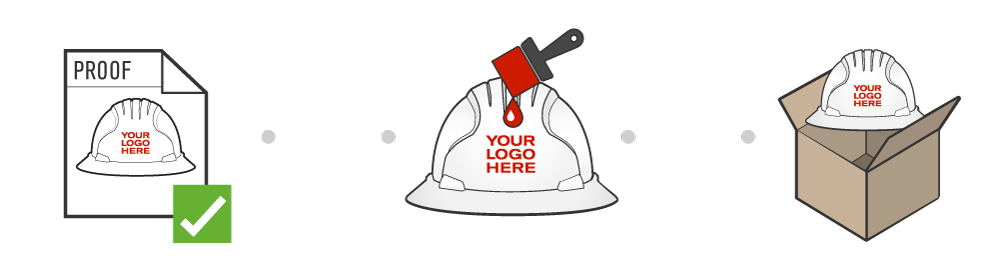 6
PIP Value
Head to Toe PPE Solutions
Additional Investments / Acquisitions to complete product line
North American Manufacturing
Hi Capacity
Reduction of Supply Chain Disruptions
Digital Solutions
Best in Class Web Site
Cross Reference Tools
Online Classroom or Virtual Training Through Teams, Zoom, Etc.
Tools and Sales Support
7
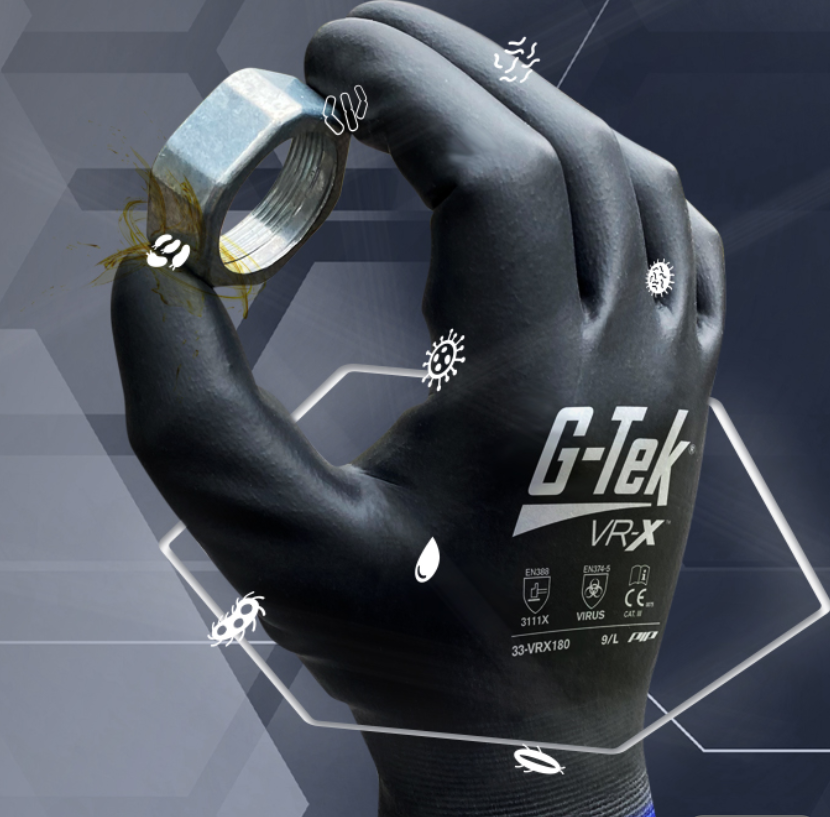 Tools & Resources
8
Digital Tools – Selector Guides
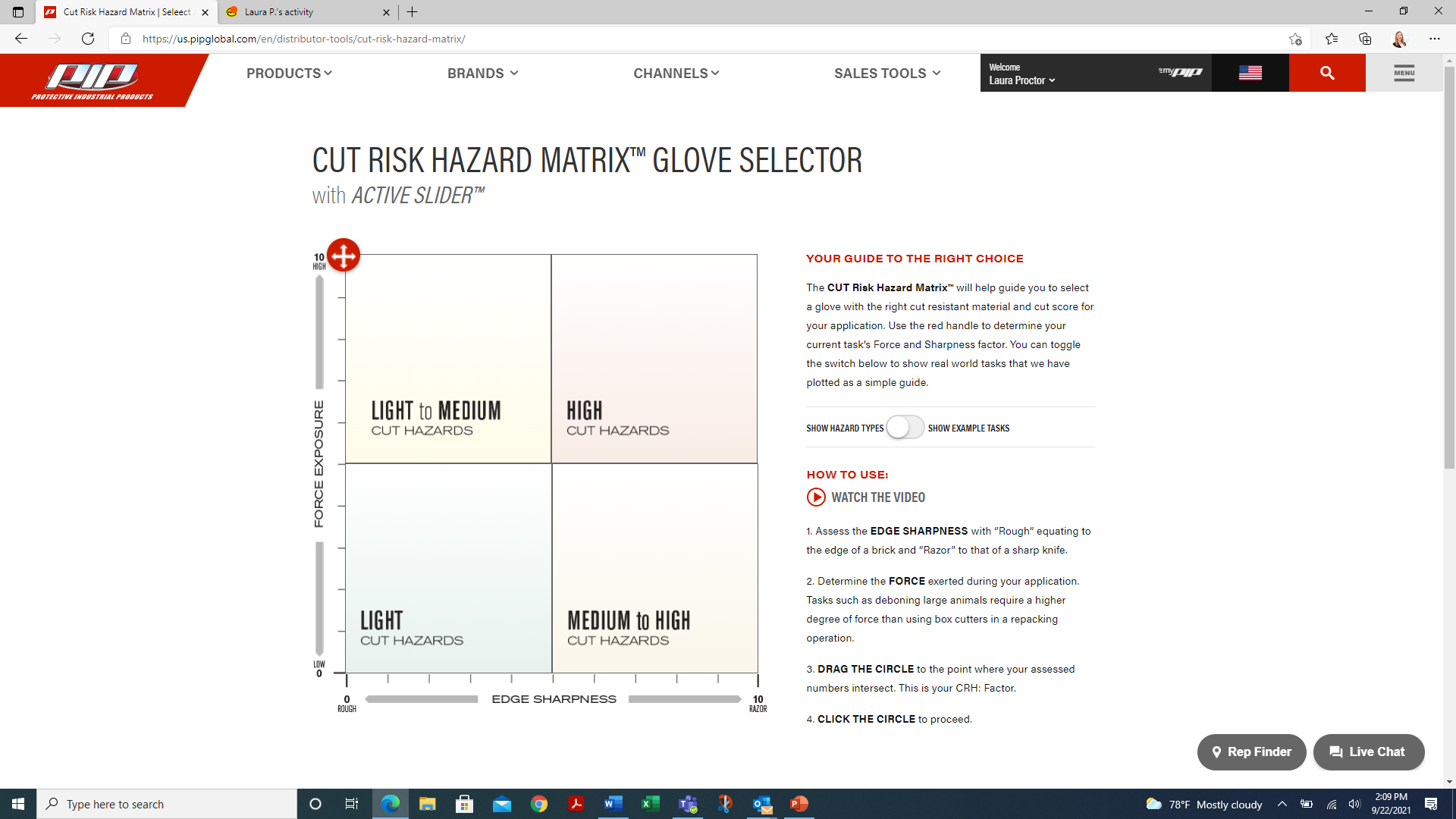 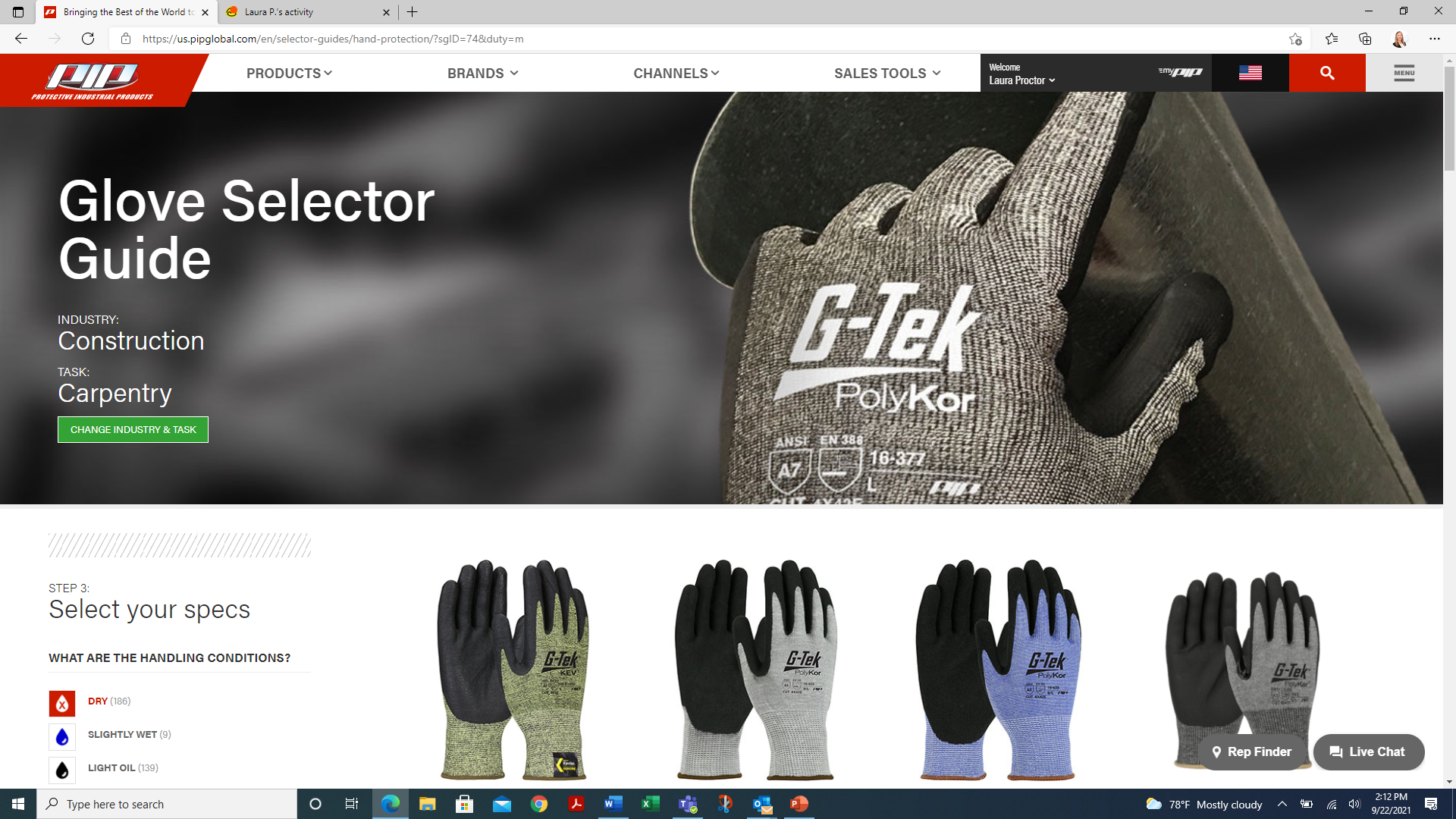 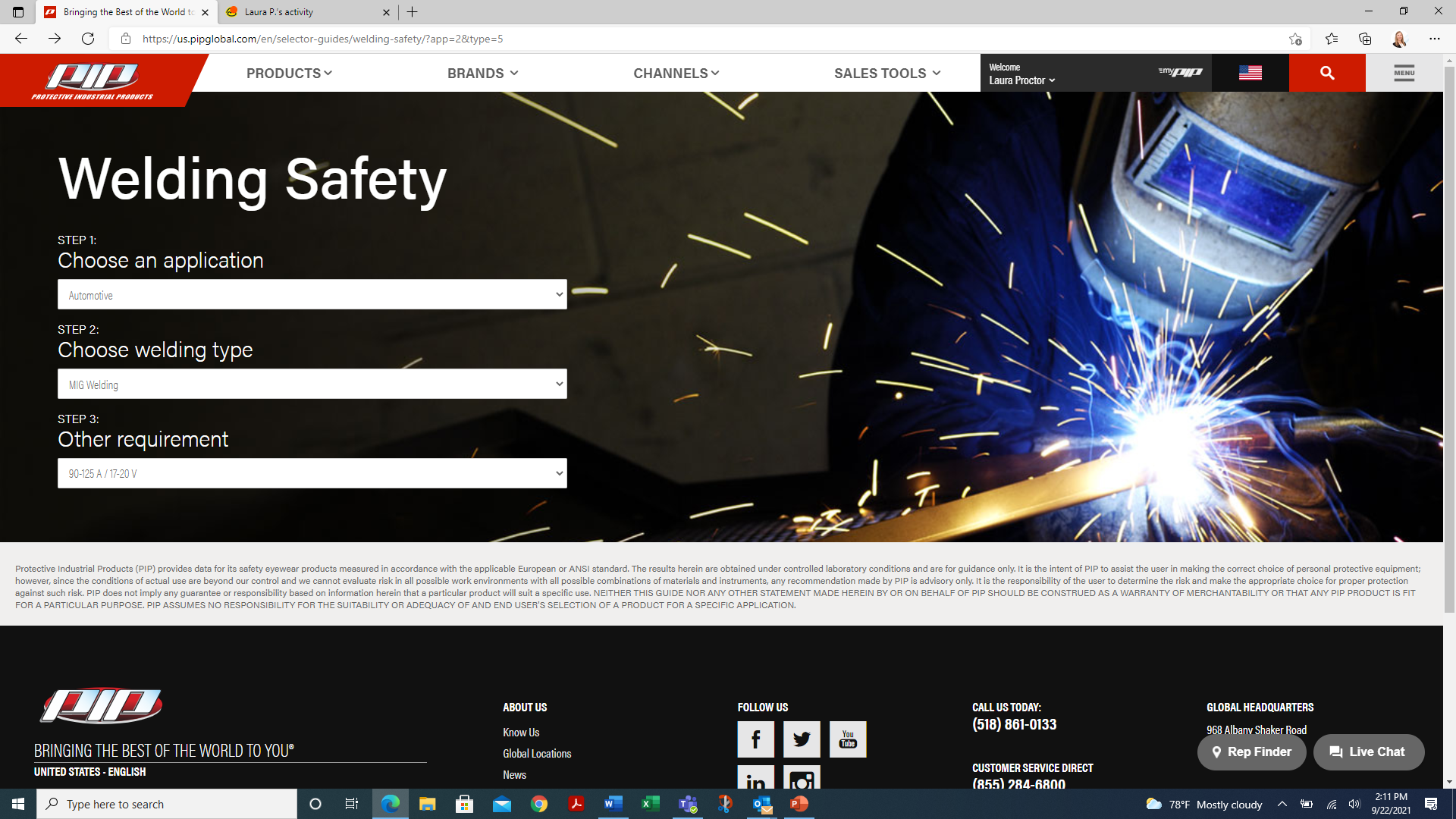 Selector Guides
Welding Safety
Cut Protection
Hand Protection
Eye Protection
Chemical Resistance
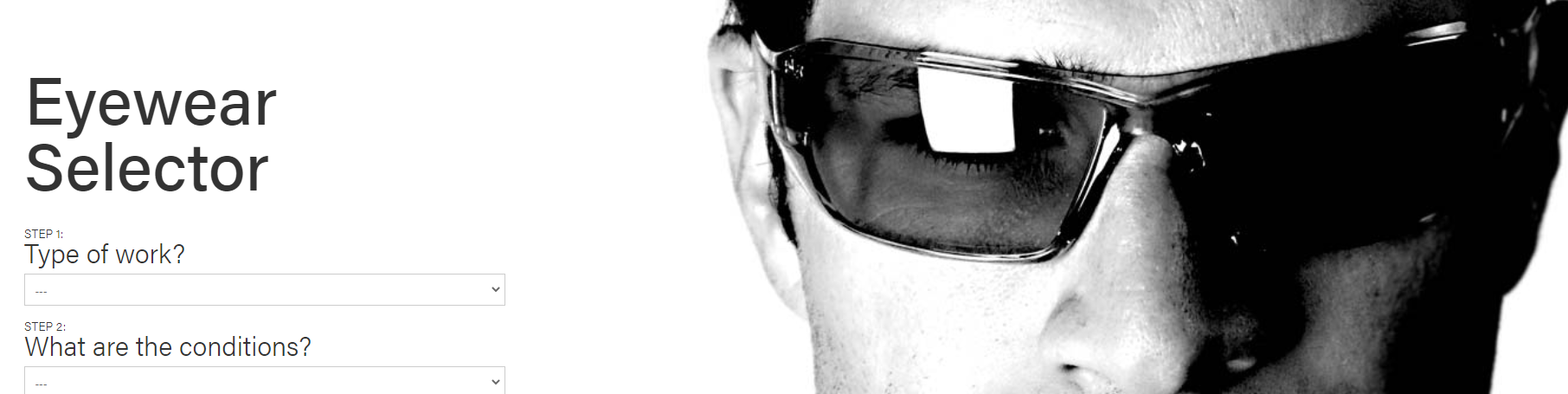 9
Digital Tools - Literature
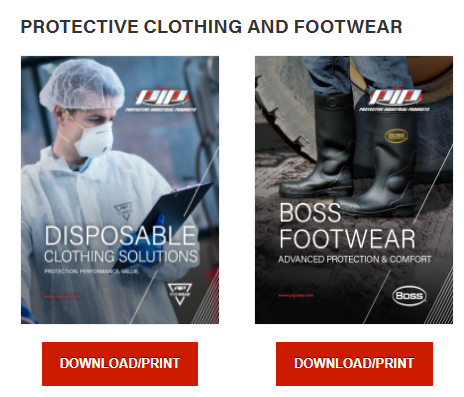 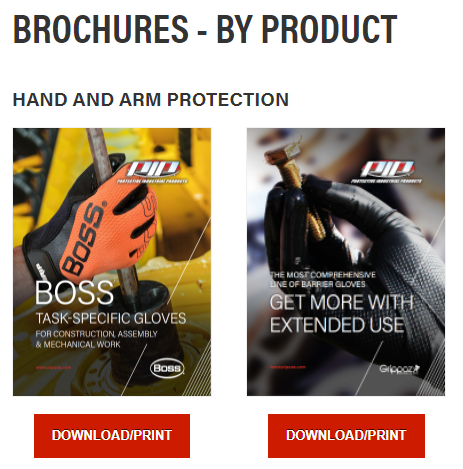 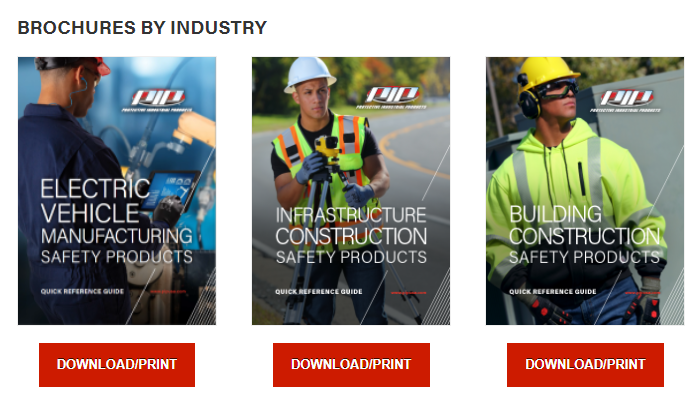 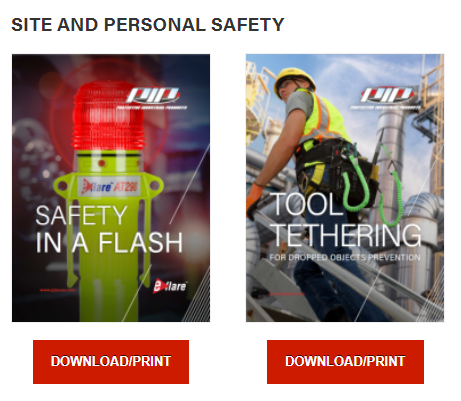 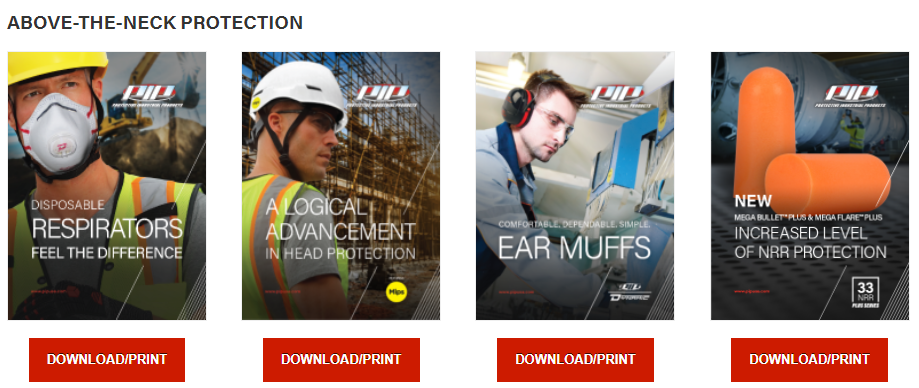 10